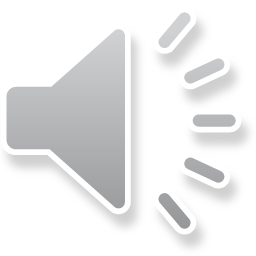 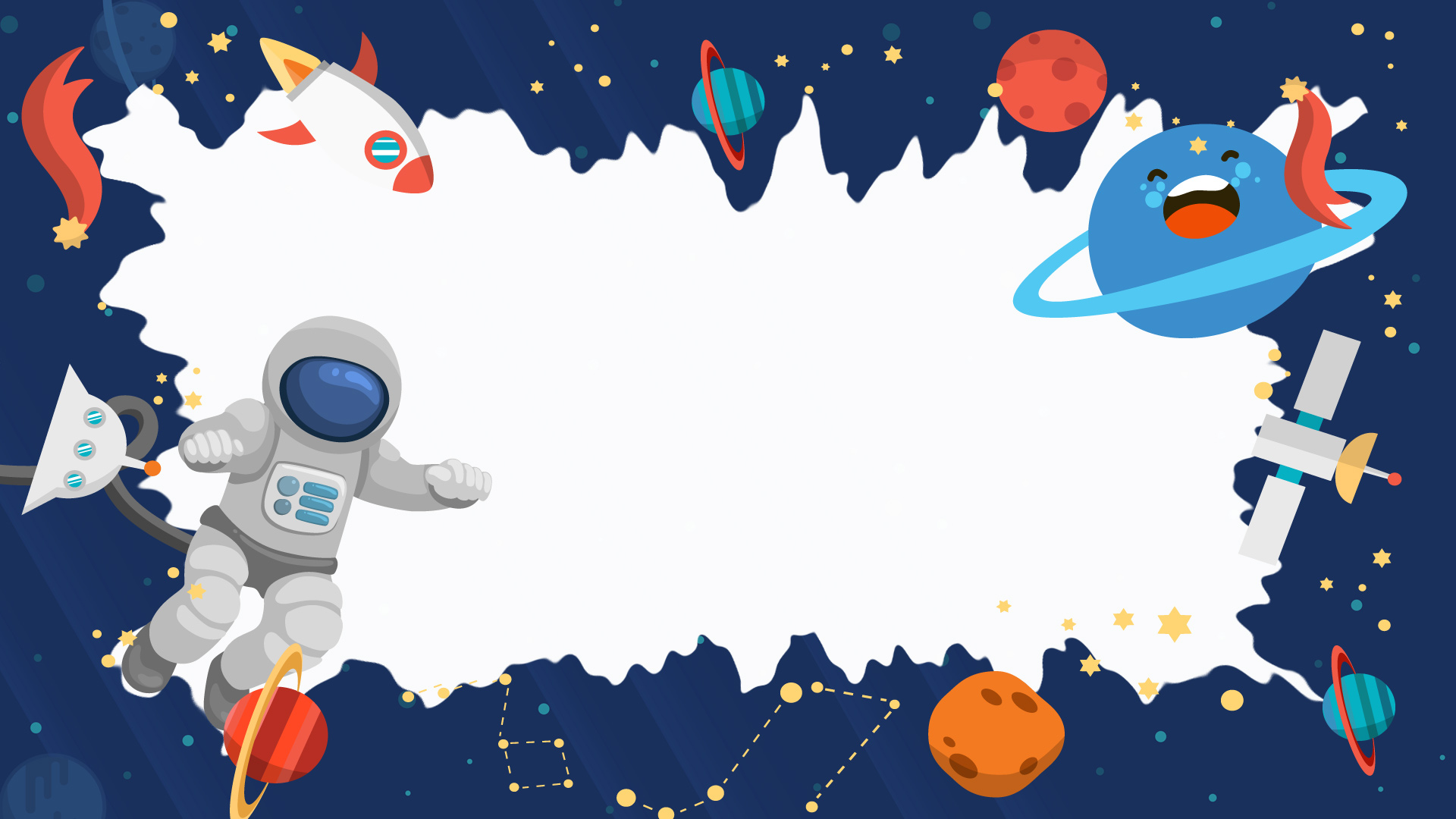 带上她的眼睛
人教版七年级语文教学PPT
The user can demonstrate on a projector or computer, or print the presentation and make it into a film to be used in a wider field
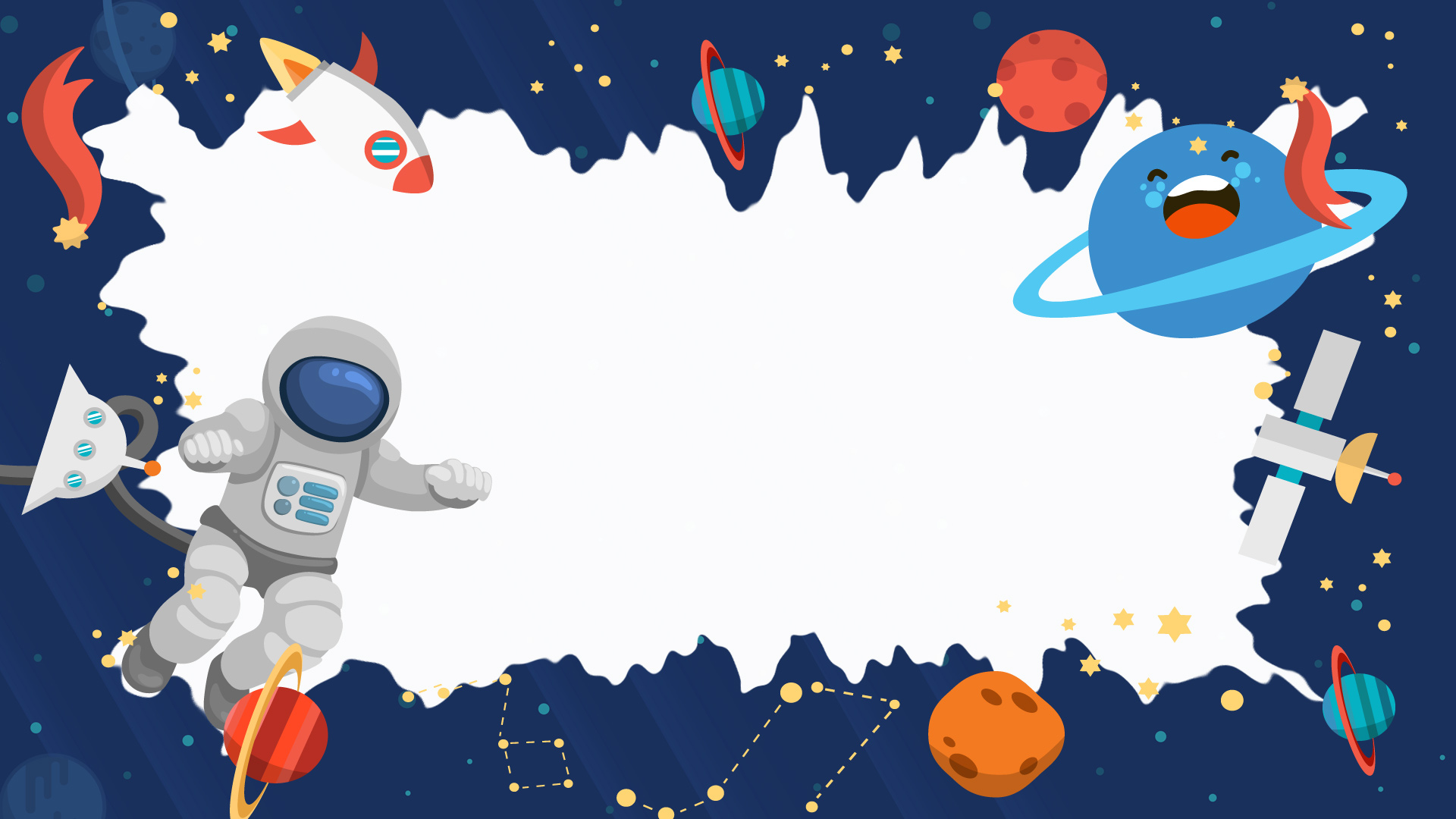 主目录
1
课文导读
2
字词学习
3
课文赏析
4
课文小结
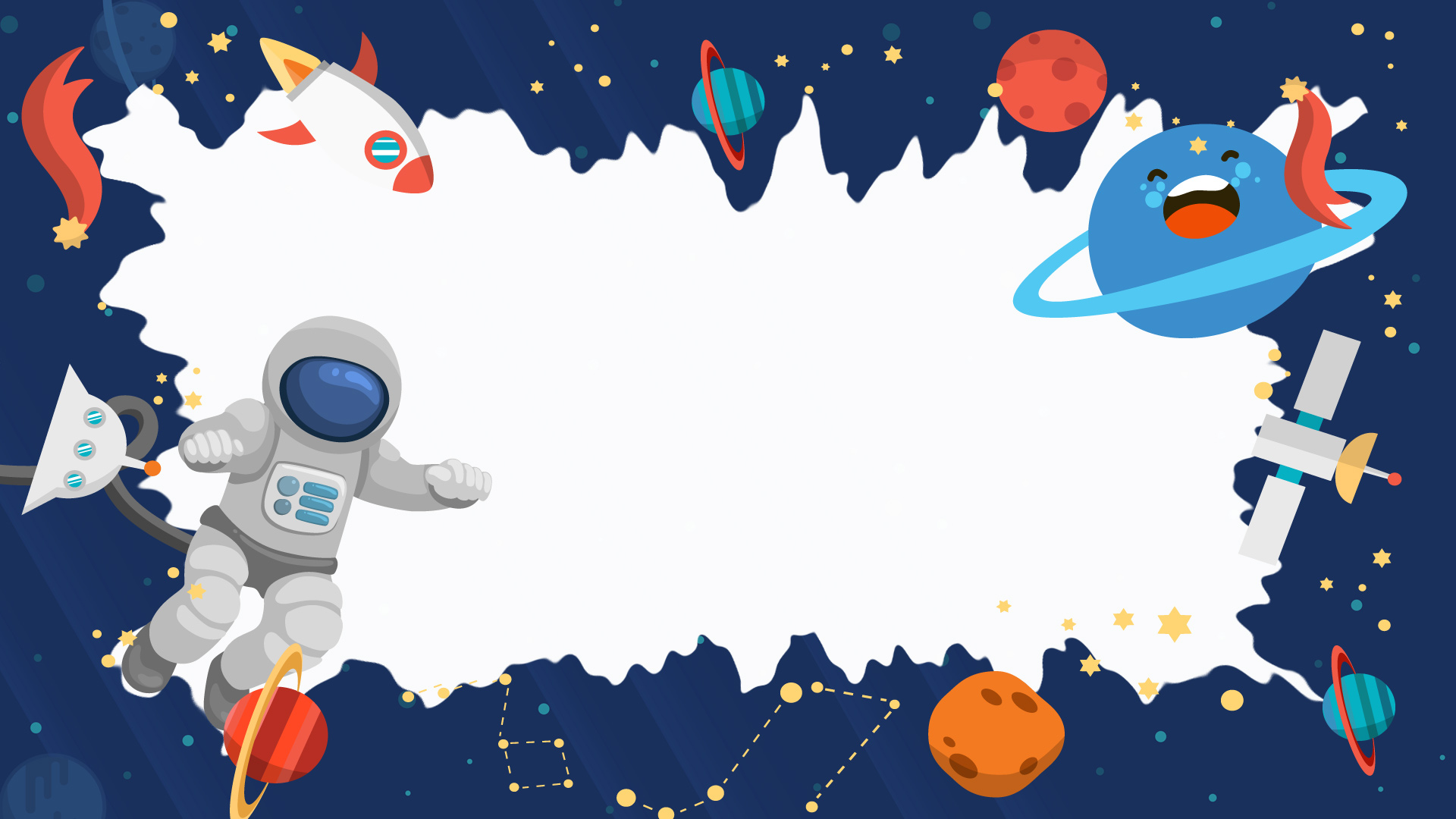 第一部分
课文导读
THE Scenery DESIGN
课文导读
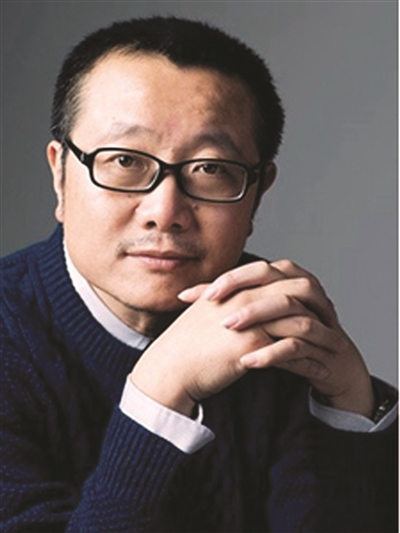 刘慈欣，男，汉族，1963年6月出生，1985年10月参加工作，山西阳泉人，本科学历，高级工程师，科幻作家，中国作家协会会员、第九届全委会委员， 中国科普作家协会会员，山西省作家协会副主席 ，阳泉市作家协会副主席，中国科幻小说代表作家之一。
作者简介
课文导读
刘慈欣
  主要作品有：
《地球往事三部曲》
《球状闪电》
《超新星纪元》
《三体》三部曲
作者简介
2015年8月23日，《三体》获得第73届雨果奖最佳长篇小说奖——这是亚洲人首次获得有“科幻界诺贝尔文学奖”之称的雨果奖。
代表作《三体》三部曲被普遍认为是中国科幻文学的里程碑之作，将中国科幻推上了世界的高度。
课文导读
科幻小说，是小说类别之一。是用幻想的形式，表现人类在未来世界的物质精神文化生活和科学技术远景，其内容交织着科学事实和预见、想象。通常将“科学”、“幻想”和“小说”视为其三要素。是随着近代科学技术的蓬勃发展而产生的一种文学样式。
       在科幻爱好者中盛传的一则“世界上最短的科幻小说”是这样的：地球上最后一个人坐在房间里。这时响起了敲门声……
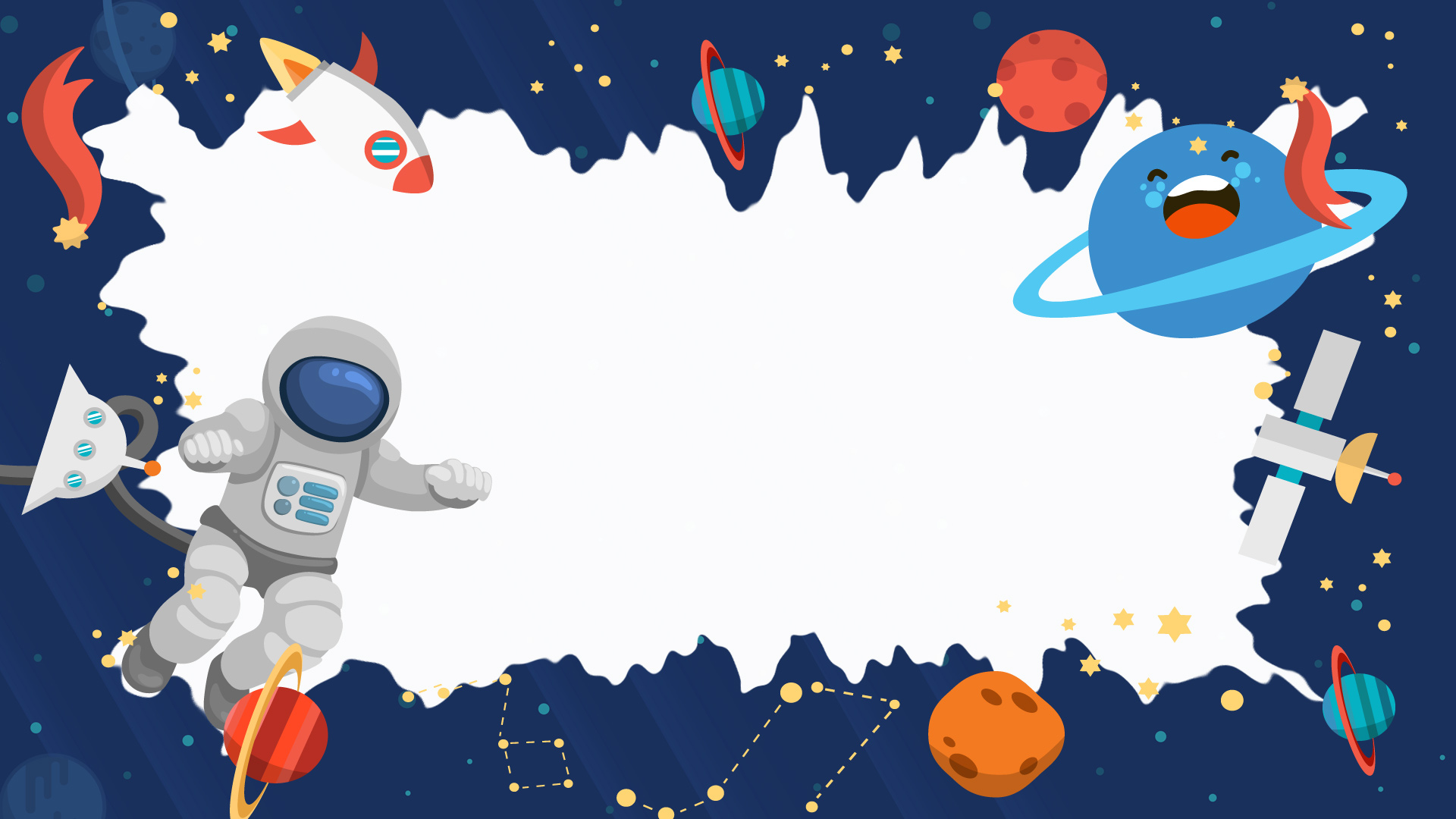 第二部分
字词学习
THE Scenery DESIGN
字词学习
人迹罕至（rén jì hǎn zhì）：罕：少。人很少到的地方。
                                            指偏僻荒凉的地方很少有人来过。

浮躁（fú zào）：急躁，不沉稳。

气势磅薄（qì shì páng bó）：形容宏伟壮观，雄壮有气势
                                             的样子（多形容景物）。

时隐时现（shí yǐn shí xiàn）：一会儿隐没，一会儿出现。
字词学习
笼罩（lǒng zhào）：广泛覆盖的样子。

全息（quán xī）：物体整个空间情况的全部信息
。
天涯海角（tiān yá hǎi jiǎo）：形容极远的地方，或相隔极远。
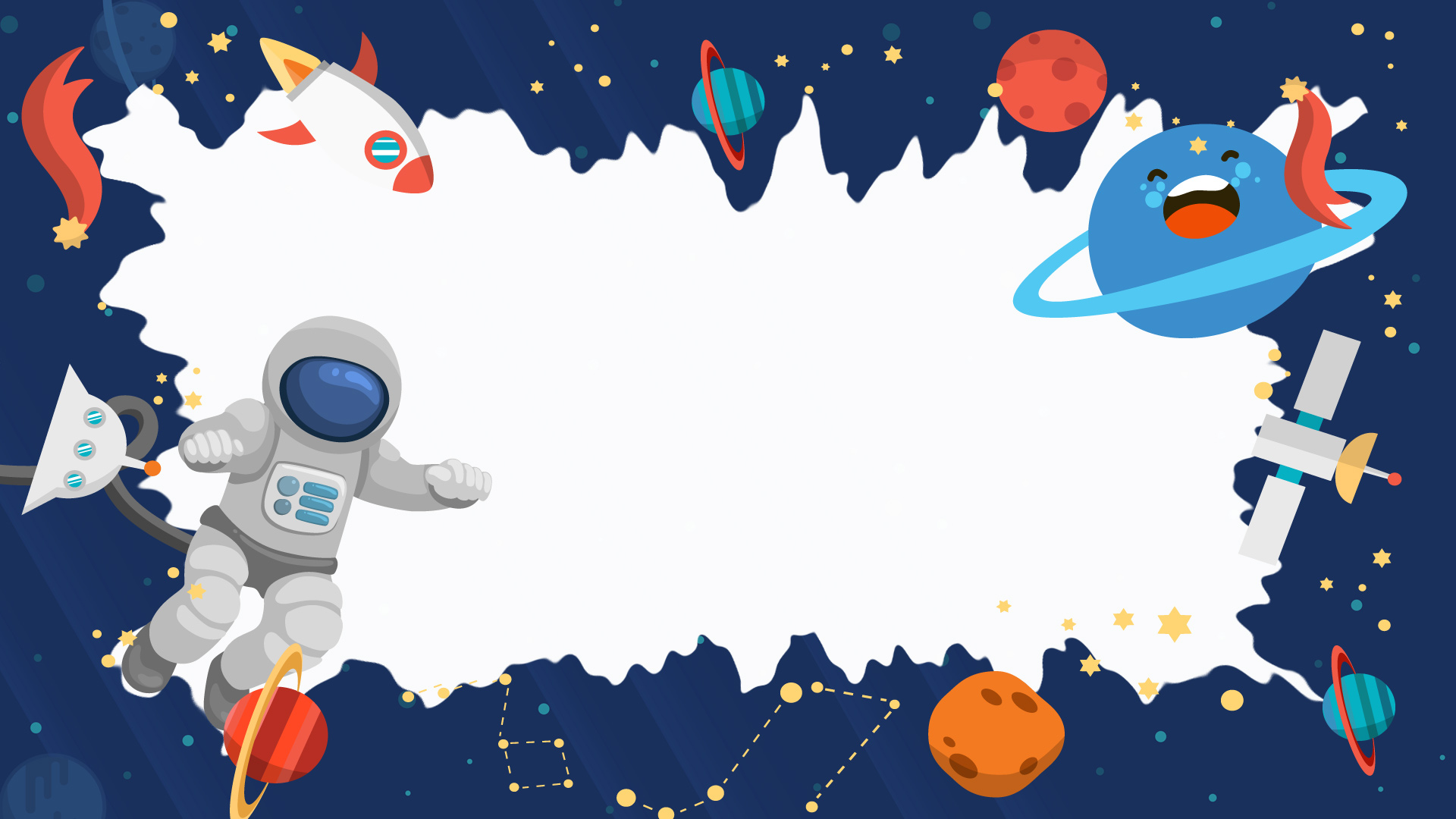 第三部分
课文赏析
THE Scenery DESIGN
课文赏析
看到标题你可能提出哪些问题？
眼睛怎么能被带走？
眼睛是指什么？
带上她的眼睛干什么？
她是谁？
为什么带上她的眼睛？
谁带上她的眼睛？……
课文赏析
文章标题的作用：
（1）交代人物形象（2）概括了文章的主要情节（3）设置悬念，吸引读者的阅读兴趣，引发读者的思考（4）作为文章的线索，贯穿全文（5）突出主题，点明主旨（6）一语双关
     （7）反映作者情感
课文赏析
解读标题，概括情节。
（1）带上她的眼睛去干嘛？
带上她的眼睛去度假。

（2）为什么要带上她的眼睛？
因为她是“落日六号”的领航员，飞船在地心出了事故，所以她被困在了地心。所以带上小女孩的眼睛最后一次领略地球表面的风光。
课文赏析
1．作者记叙了一个怎样的故事？
这篇课文主要讲的是“落日六号”地航飞船失事了，领航员小姑娘被困在了地心，再也无法看见地面世界，所以主任让我带上她的眼睛去度假。

2．给文章划分段落，概括大意：
第一段（带上眼睛）开端：我带上她的眼睛去休假。
第二段（奇怪表现）发展：草原旅行我与她感受迥异，令我生疑。
第三段（落日六号）高潮：她因落日六号出事被困地心。
第四段（被困地心）结局：我能感受她的歌声与话语。
课文赏析
研读课文第一部分
眼睛的主人是谁？
一个刚毕业的小姑娘，在肥大的太空服中，显得很娇小，她面前有一支失重的铅笔飘在空中。
姑娘是谁？她在哪儿？
疑问：
小姑娘的表现
这个决定对她似乎很艰难，她的双手在太空服的手套里，握在胸前，双眼半闭着，似乎认为地球在我们这次短暂的旅行后就要爆炸了，我不由笑出声来。
疑问：
表现更加奇怪，为什么她作出选择如此艰难？
课文赏析
眼睛的主人给“我”最初的印象是什么？作者这样写的目的是什么？
明确：印象：好像刚毕业的小姑娘，娇小，一副可怜兮兮的样子。
2．“某些方面可能比地狱还稍差些”，这句话有怎样的表达作用？
明确：突出眼睛的主人生存的环境极其险恶。
课文赏析
研读课文第二部分
“眼睛”在文章中具体指什么？
所谓眼睛就是一幅传感眼镜，当你戴上它时，……它还能通过采集戴着它的人的脑电波，把触觉和味觉一同发射出去。
我带上她的眼睛去了哪里？
大草原
这是高山与草原的交接处，大草原从我面前一直延伸到天边，背后的群山覆盖着绿色的森林，几座还有银色的雪冠。
课文赏析
看到了野花，小姑娘是什么表现？
她突然惊叫：“呀，花，有花啊！上次我来时没有的！”
“呀，真美！能闻闻它吗？不，别拔下它！”请求我闻一闻花香而不要采下它。
“啊，我也闻到了，真像一首隐隐传来的小夜曲呢……”
课文赏析
看到小溪，小姑娘又有怎样的要求？
“我真想把手伸到小河里。”
小姑娘为什么想感受下清凉的溪水，并请求我将湿漉漉的手举高，让草原的微风慢慢吹干？
“你那儿很热吧？”
“热，热得像……地狱。”
课文赏析
作者在本部分对比描写了“我”与“她”对草原的感受不同，我对草原有怎样的感受？她对草原有怎样的感受？
明确：我虽然对草原景色有感叹，但觉得草原的一切都寻常。
而她对草原的一切景致都感到惊喜，渴望地看草原上的每一朵野花，每一棵小草，看草丛中跃动的每一缕阳光，渴望地听草原上的每一种声音。一条突然出现的小溪，小溪中的一条小鱼，都会令她激动不已；一阵不期而至的微风，风中一缕绿草的清香都会让她落泪。
课文赏析
这篇文章表达了怎样的中心思想？
明确：通过写她深陷地心只能通过传感眼镜感性地了解地球的故事，歌颂了乐观、敬业为了科学而不怕献身的精神，也表达了最平凡的事物才更需要我们去珍惜的哲理。
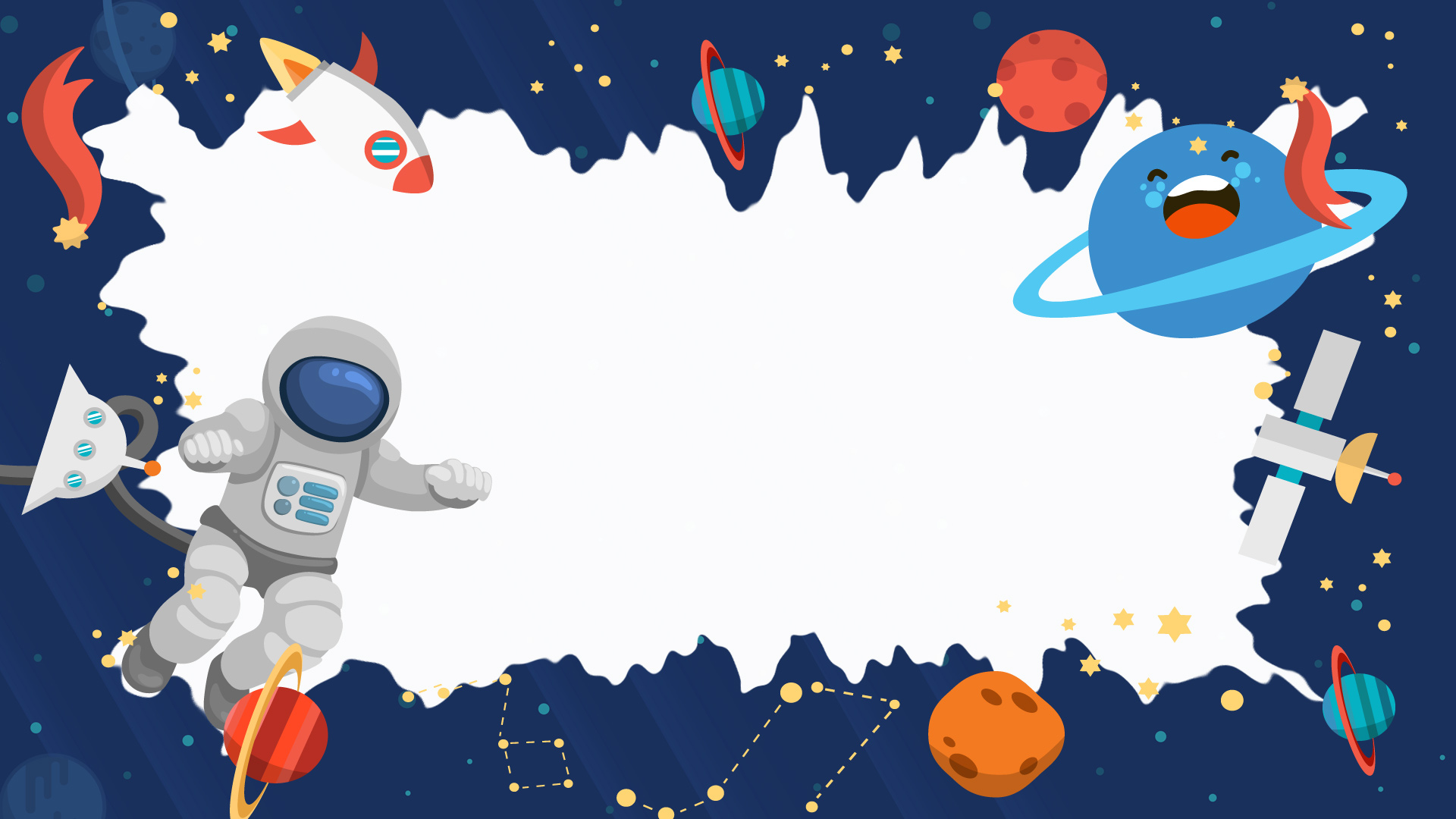 第四部分
课文小结
THE Scenery DESIGN
课文小结
认识一种文体—           科幻小说

学习一种读书方法—    批注

感动于一种生活态度—处逆境仍乐观坚强
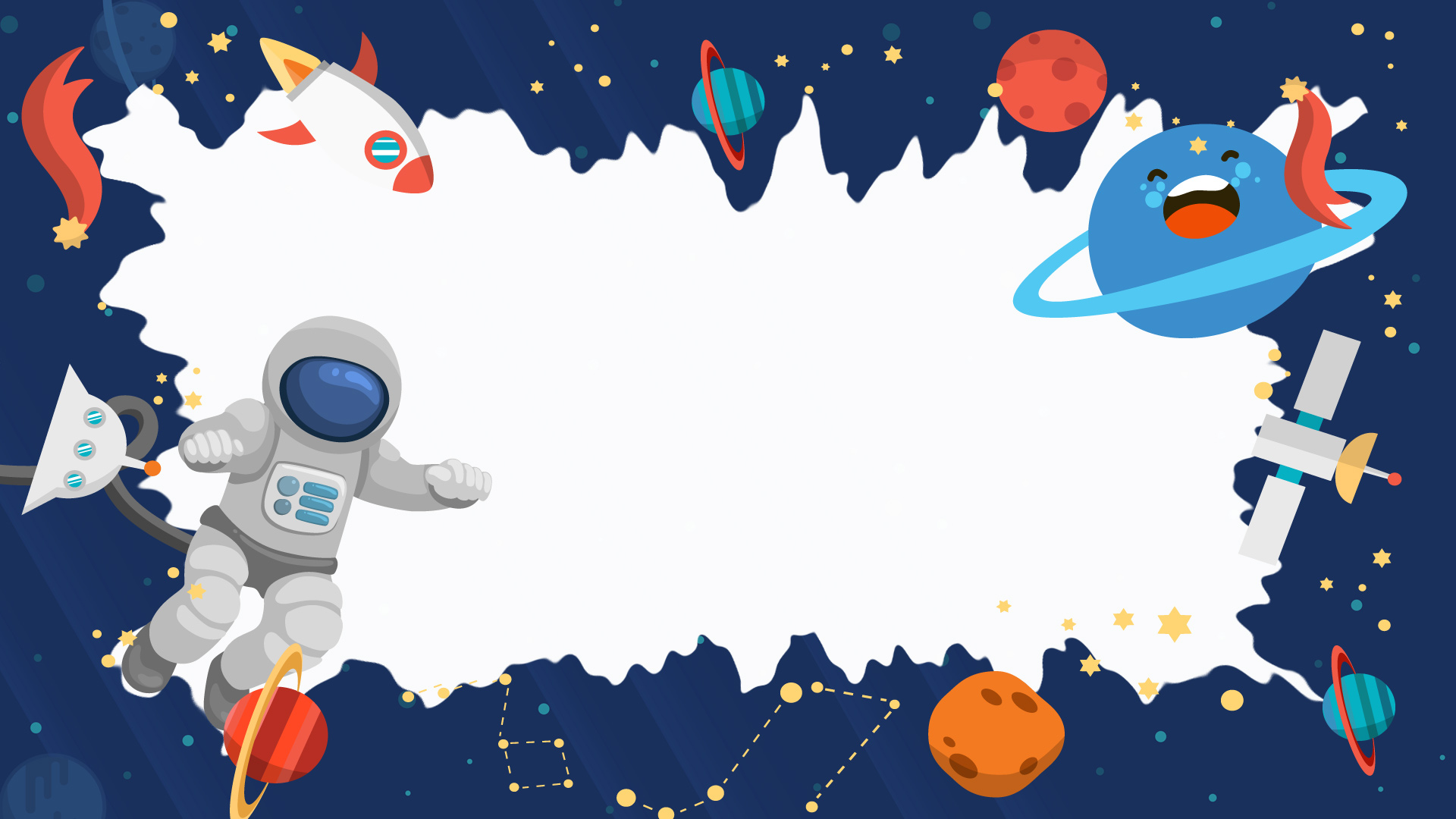 同学们下课啦
人教版四年级语文教学PPT
The user can demonstrate on a projector or computer, or print the presentation and make it into a film to be used in a wider field
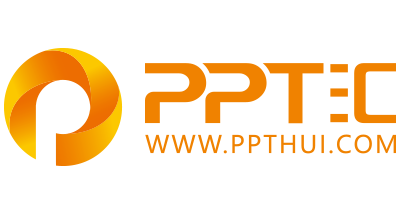 上万精品PPT模板全部免费下载
PPT汇    www.ppthui.com
PPT模板下载：www.ppthui.com/muban/            行业PPT模板：www.ppthui.com/hangye/
工作PPT模板：www.ppthui.com/gongzuo/         节日PPT模板：www.ppthui.com/jieri/
[Speaker Notes: 模板来自于 https://www.ppthui.com    【PPT汇】]